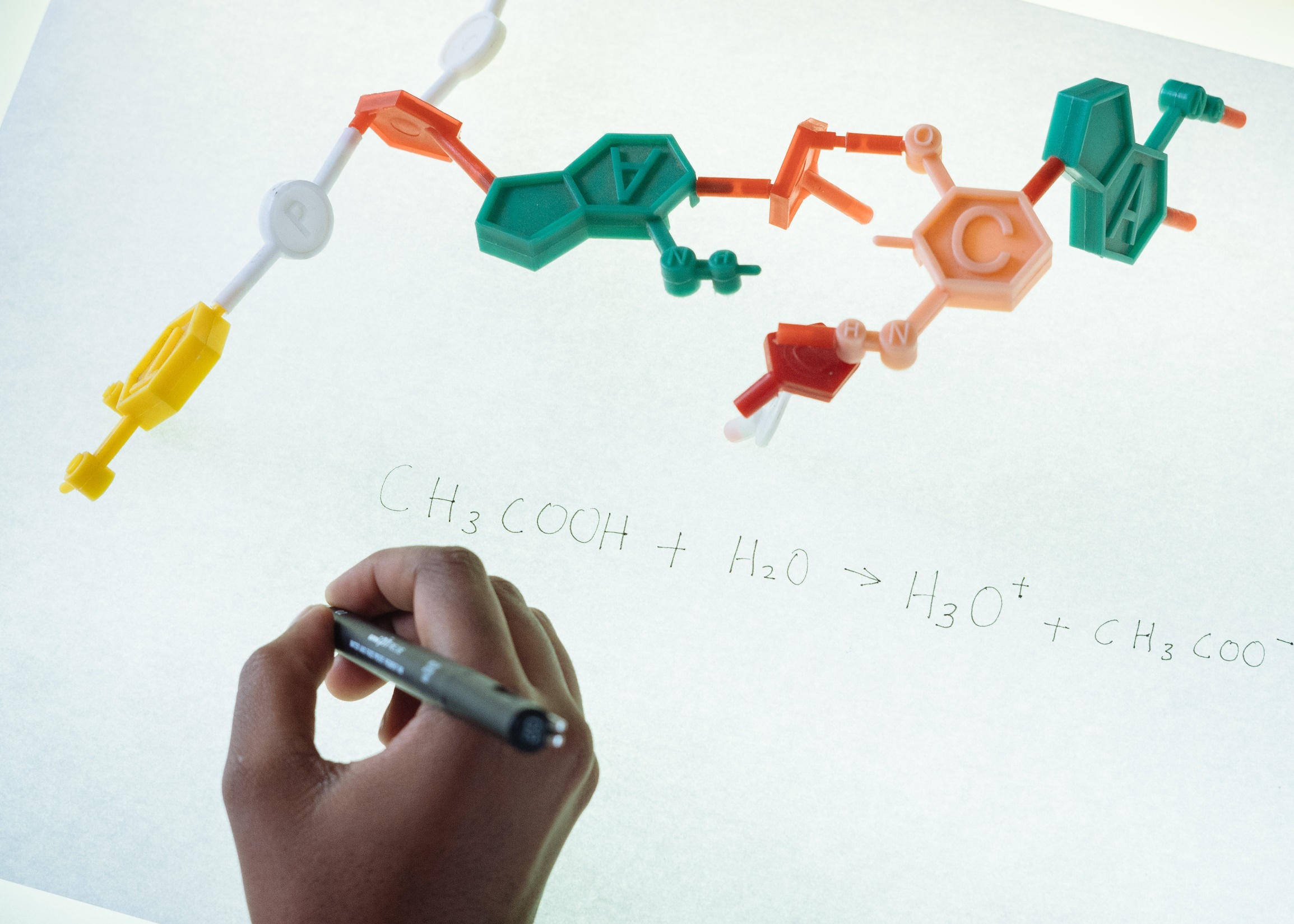 BY YUSHEN
某某高校
第3章  第1节
DNA是主要的遗传物质
DNA遗传物质
DNA IS THE MAIN GENETIC MATERIAL
授课人：xippt
20XX.XX
BY YUSHEN
DNA是主要的遗传物质
俗话说：龙生龙，凤生凤，老鼠儿子会打洞。
这体现了生物的基本特征——遗传。
那么生物的遗传物质是什么呢？
遗传物质最基本的特征是什么？
遗传物质本身必须稳定，
能够储存大量的遗传信息，
能够准确的复制，传递给子代
遗传物质的特征：
蛋白质
DNA
BY YUSHEN
自主学习一：对遗传物质的早期推测
请阅读教材P42—43页，思考以下问题：
1. 20世纪20年代，科学家的想法。
2. 20世纪30年代，科学家的观点。
对遗传物质的早期推测
1. 20世纪20年代
——蛋白质是遗传物质
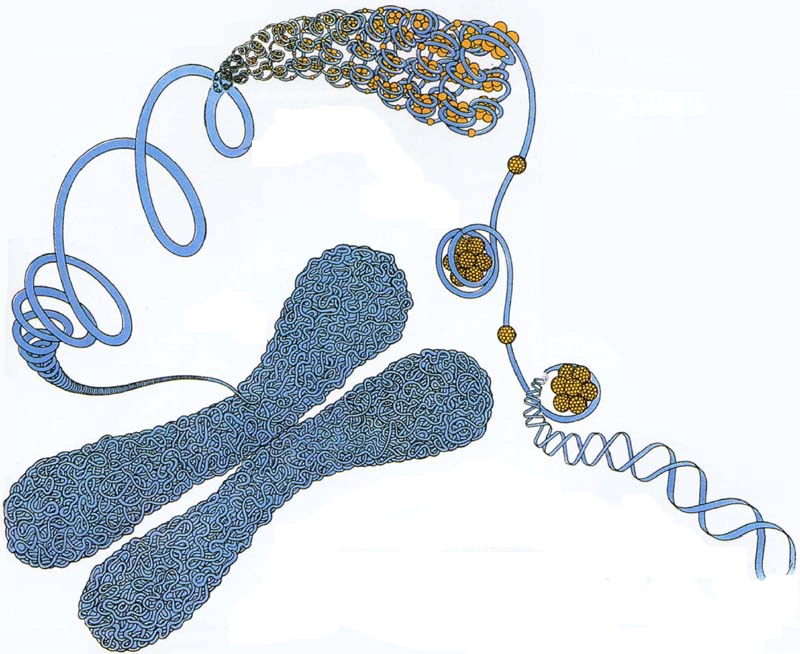 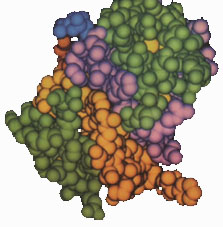 ◇氨基酸的多种多样的排列顺序可能蕴含着遗传信息
？
2. 20世纪30年代后
——DNA才是遗传物质
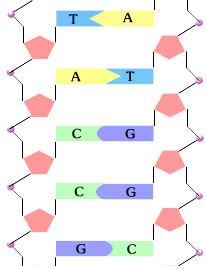 ◇DNA是由许多脱氧核苷酸聚合形成的生物大分子
？
◇实验证明了DNA是遗传物质，蛋白质不是遗传物质
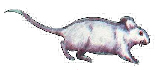 S型肺炎双球菌
R型肺炎双球菌
小鼠
BY YUSHEN
自主学习二：寻找DNA是遗传物质的证据
阅读教材P43页，思考以下问题：
1.格里菲斯的四组实验分别说明什么？
2.艾弗里实验的设计思路是什么？
3.学会比较两种转化实验的区别与联系？
（一）肺炎双球菌的转化实验
1、格里菲思肺炎双球菌的体内转化实验
实验材料
BY YUSHEN
格里菲思的实验：
①D组小鼠为什么会死亡呢？
由于体内有活的S型细菌的作用。
②活的S型细菌如何出现？
活的R型细菌变成了活的S型细菌。
③什么使活R型细菌转变成活的S型细菌？
加热杀死的S型细菌使活的R型细菌发生了转化。
［实验结论］
加热杀死的S型细菌中，必然含有某种促成这一转化的活性物质——“转化因子”
哪种物质是转化因子？
BY YUSHEN
格里菲思的实验：
［实验设计］寻找转化因子：
关键思路：把各种化合物分开，单独观察，确定唯一变量 。
设计方法：把由S型细菌中分离，提取出的各种成分，单独作用于R型细菌。
2.艾弗里及其同事的肺炎双球菌体外转化实验
S型活菌的化学成分
B组
DNA+
DNA水解酶
蛋白质
糖类
脂类
DNA
RNA
分别与R型活菌混合培养
S
R
R
R
R
R
R
R
R
S
BY YUSHEN
格里菲思的实验：
只在A组中出现S型细菌,说明了什么?
只有加入DNA，R型细菌才能转化为S型细菌
实验结论：DNA是转化因子。
肺炎双球菌体内转化实验和体外转换实验的比较
项目
体内转化实验
体外转化实验
培养细菌
在小鼠体内
体外培养基
实验对照
R型细菌与
S型细菌的毒性对照
S型细菌各组成
成分的作用进行对照
BY YUSHEN
格里菲思的实验：
项目
体内转化实验
体外转化实验
巧妙构思
用加热杀死的S型细菌注射到小鼠体内作为对照实验来说明确实发生了转化
将物质提纯分离后，直接地、单独地观察某种物质在实验中所起的作用
肺炎双球菌体内转化实验和体外转换实验的比较
实验结论
S型细菌体内有“转化因子”
S型细菌的DNA是转化因子，即遗传物质
联系
(1)所用材料相同
(2)体内转化实验是体外转化实验的基础，体外转化实验是体内转化实验的延伸
(3)两实验都遵循对照原则、单一变量原则
关于肺炎双球菌转化实验的现代分析：
?
1.为什么加热冷却后的DNA能使R型菌转化为S型菌？
2.转化的实质是什么？
3.转化的结果及结论是什么？
新问题
艾弗里的实验中，DNA纯度最高时仍然还有0.02%的蛋白质，是否是0.02%的蛋白质在起作用呢，如何获取单独的DNA或者蛋白质进行实验？
有没有比细菌更为简单的实验材料？
用什么生物作实验材料？
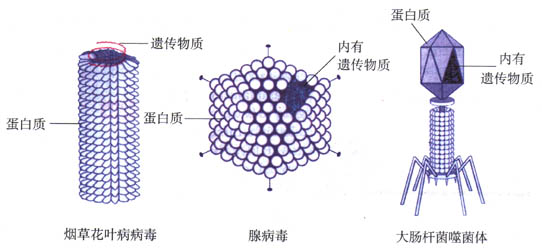 蛋白质
核酸
内有核酸
内有
核酸
蛋白质
蛋白质
烟草花叶病毒                    腺病毒                       大肠杆菌噬菌体
第二步：标记的噬菌体分别侵染大肠杆菌
第三步：分析实验结果，得出结论
自主学习三：噬菌体侵染细菌的实验：
设法把DNA与蛋白质分开，单独地直接去观察它们的作用。
设计思路：
①应该采用什么实验方法？
同位素标记法（同位素示踪法）
②DNA和蛋白质,应分别标记哪一种元素？
第一步：分别标记噬菌体
DNA标记32P，      蛋白质标记35S
实验步骤设计
思考：怎样将35S和32P标记到噬菌体的蛋白质和DNA上？
标记噬菌体：
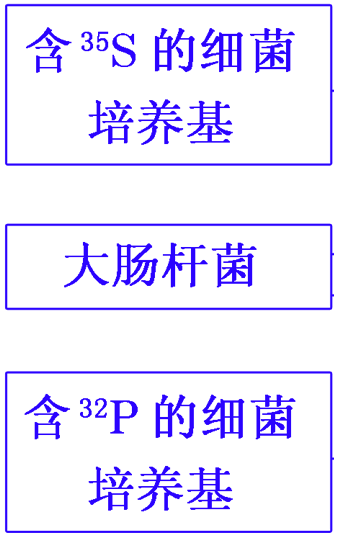 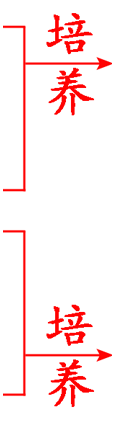 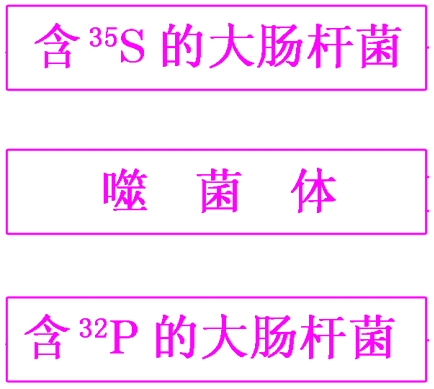 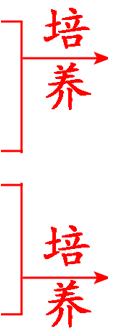 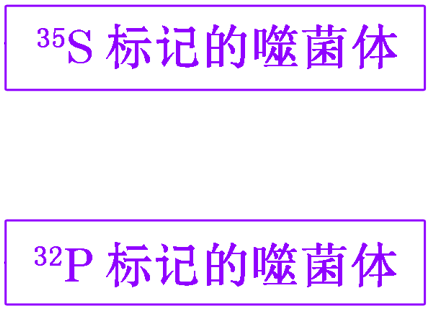 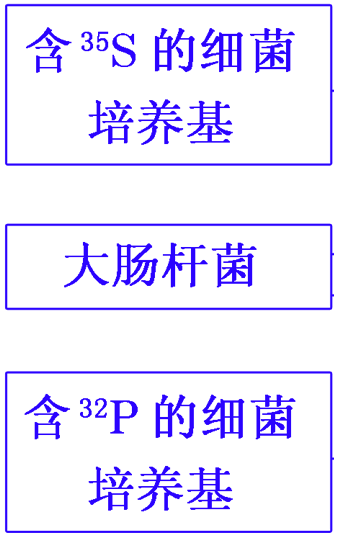 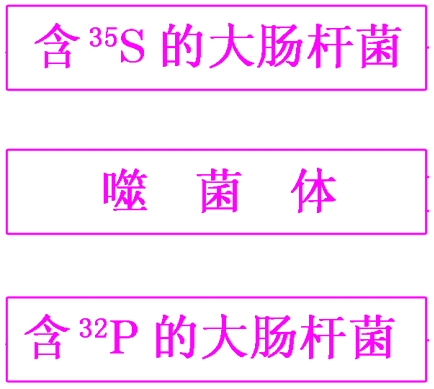 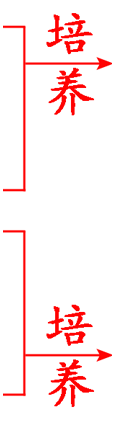 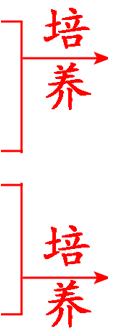 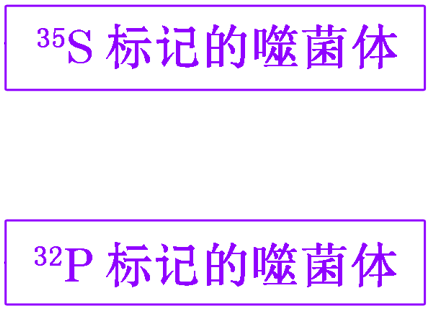 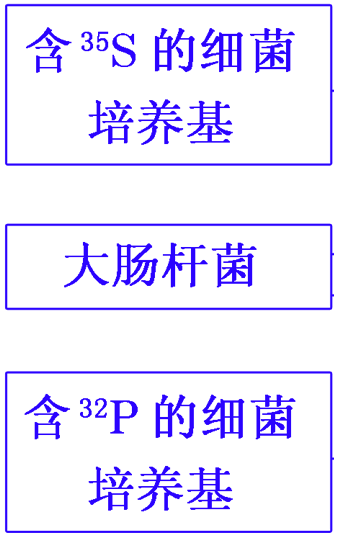 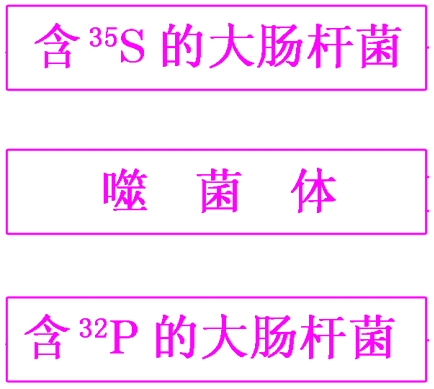 请用几个词简单总结
“噬菌体侵染大肠杆菌的实验”的过程
标记               侵染             搅拌         　离心          　 检测
35S标记的组，主要在上   清液中检测到放射性；32P标记的组，却主要在沉淀中检测到放射性，说明了什么？
噬菌体的DNA进入大肠杆菌体内，而蛋白质外壳被留在了外面
现象1
子代的噬菌体的各种性状，是通过亲代的DNA遗传的。DNA分子具有连续性，DNA是遗传物质。
细菌裂解后，在释放的T2噬菌体中，可以检测到32P标记的DNA，但却不能检测到35S标记的蛋白质。说明了什么?
现象2
（二）结论：
DNA能自我复制、能控制蛋白质合成、具有连续性，是遗传物质
提醒：但这个实验不能证明蛋白质不是遗传物质
思考：
噬菌体增殖的场所是哪里？噬菌体增殖所需原料有哪些？由谁提供？
场所：大肠杆菌细胞内
原料：脱氧核苷酸、氨基酸、合成蛋白质的场所——核糖体、ATP、多种酶
原料来自大肠杆菌
1．噬菌体侵染细菌实验中上清液和沉淀物放射性分析
异常现象分析：
(1)用32P标记的噬菌体侵染大肠杆菌，上清液中含放射性的原因：
①保温时间过短，有一部分噬菌体还没有侵染到大肠杆菌细胞内，经离心后分布于上清液中，
上清液中出现放射性。
②噬菌体和大肠杆菌混合培养到用离心机分离，这一段保温时间过长，噬菌体在大肠杆菌内增殖后子代释放出来，经离心后分布于上清液，也会使上清液中出现放射性。
(2)用35S标记的噬菌体侵染大肠杆菌，沉淀物中有放射性的原因：
由于搅拌不充分，有少量含35S的噬菌体蛋白质外壳吸附在细菌表面，随细菌离心到沉淀物中。
肺炎双球菌体外转化实验和噬菌体侵染细菌实验的比较
项目
肺炎双球菌体外转化实验
噬菌体侵染细菌实验
设计思路
设法将DNA与其他物质分开，
单独、直接研究它们各自不同的遗传功能
处理方法
直接分离：分离S型菌的DNA、多糖、蛋白质等，分别与R型菌混合培养
同位素标记法：分别用同位素35S、32P标记蛋白质和DNA
结论
①证明DNA是遗传物质，而蛋白质等不是遗传物质
②说明了遗传物质可发生可遗传的变异
①证明DNA是遗传物质，但不能证明蛋白质不是遗传物质
②说明DNA能控制蛋白质的合成
③说明DNA能自我复制
“二看法”判断子代噬菌体标记情况
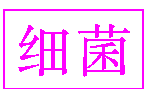 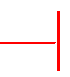 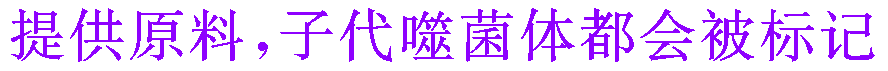 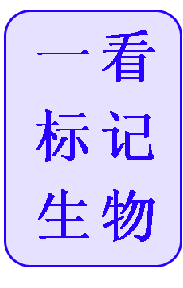 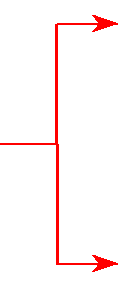 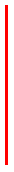 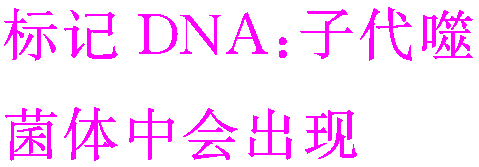 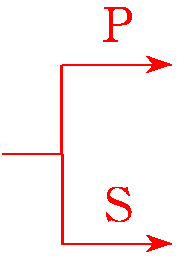 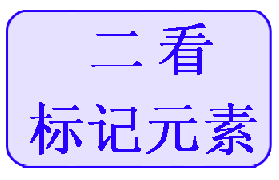 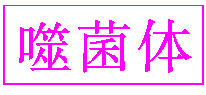 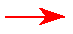 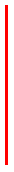 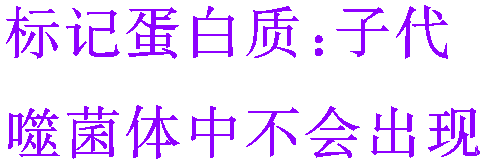 总结：不同生物遗传物质的判断
RNA病毒:艾滋病病毒(HIV逆转录)、
流感病毒（如禽流感，猪流感，
现称甲型H1N1病毒）、
SARA病毒、登革热病毒、
甲肝病毒、烟草花叶病毒及类病毒等
非
细
胞
生
物
遗传物质是RNA
生
物
界
DNA病毒：噬菌体、乙肝病毒、天花病毒等
原核生物:细菌、支原体、衣原体、
蓝藻、放线菌等
遗传物质是DNA
细
胞
生
物
真核生物:植物、动物、原生生物、真菌
DNA是主要的遗传物质
◇肺炎双球菌转化实验
◇噬菌体侵染细菌实验
课堂总结
蛋白质是
遗传物质
对遗传物质的早期推测
DNA是
遗传物质
证明DNA是遗传物质的两个经典实验
DNA是主要
的遗传物质
绝大多数生物的
遗传物质是DNA
版权声明
感谢您下载xippt平台上提供的PPT作品，为了您和xippt以及原创作者的利益，请勿复制、传播、销售，否则将承担法律责任！xippt将对作品进行维权，按照传播下载次数进行十倍的索取赔偿！
  1. 在xippt出售的PPT模板是免版税类(RF:
Royalty-Free)正版受《中国人民共和国著作法》和《世界版权公约》的保护，作品的所有权、版权和著作权归xippt所有,您下载的是PPT模板素材的使用权。
  2. 不得将xippt的PPT模板、PPT素材，本身用于再出售,或者出租、出借、转让、分销、发布或者作为礼物供他人使用，不得转授权、出卖、转让本协议或者本协议中的权利。
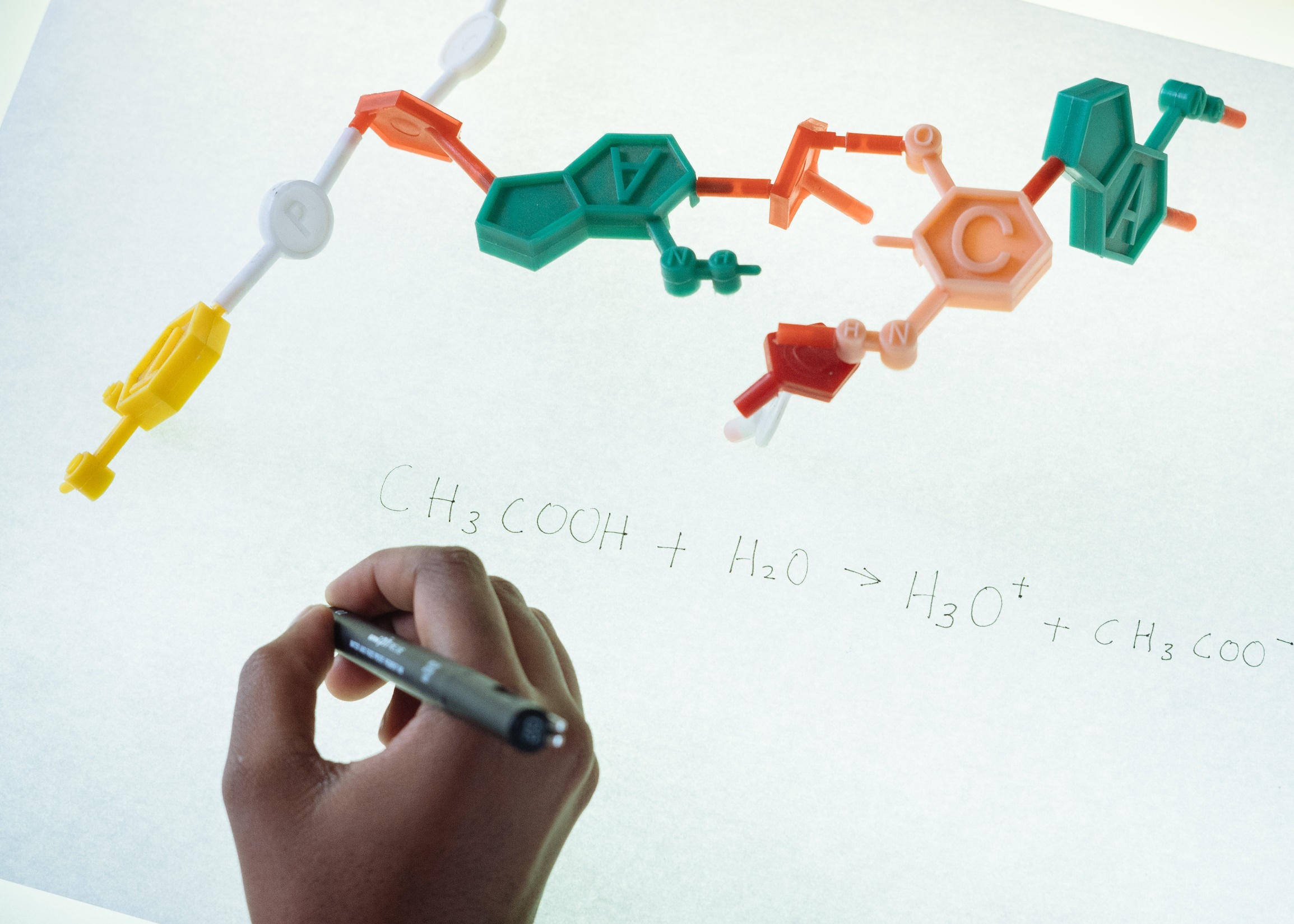 BY YUSHEN
某某高校
谢谢同学倾听
THANK YOU FOR LISTENING
授课人：xippt
20XX.XX